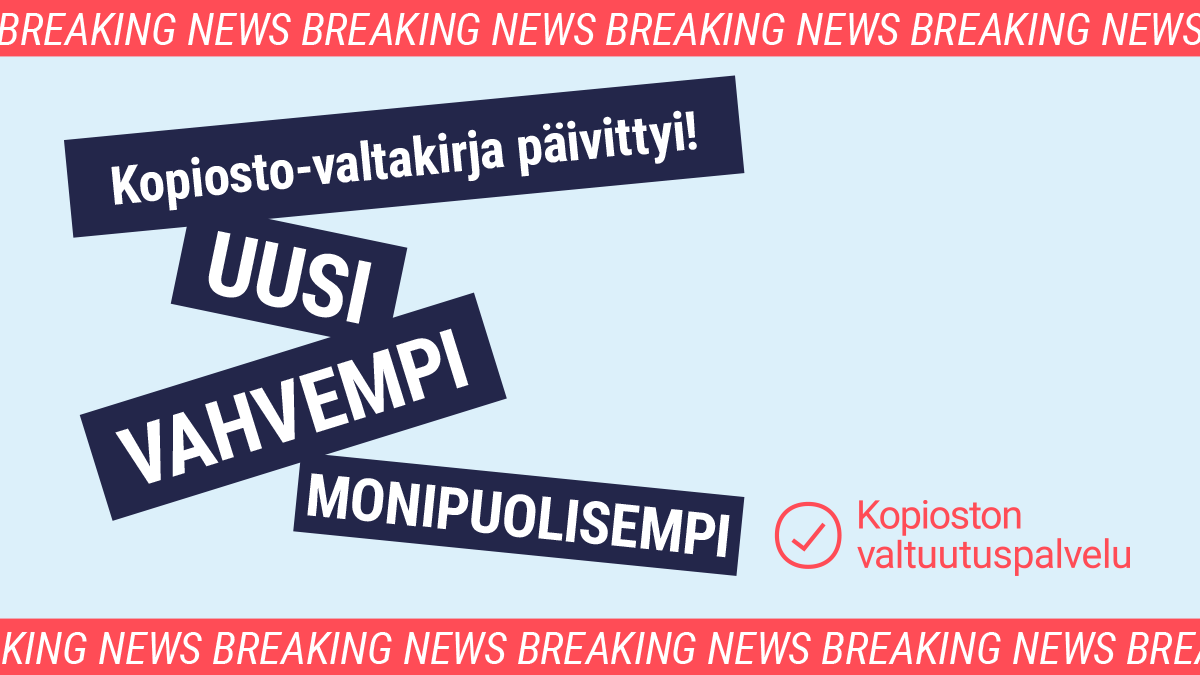 1
7.11.2024
VAIN Neljä klikkausta
Kopiosto-valtakirjan päivityksen hyväksyminen valtuutuspalvelussa on helppoa ja vie vain minuutin.  Huom, vaatii pankkitunnistautumisen!
Kirjaudu valtuutuspalveluun osoitteessa https://kopiostoextra.fi/valtuudet
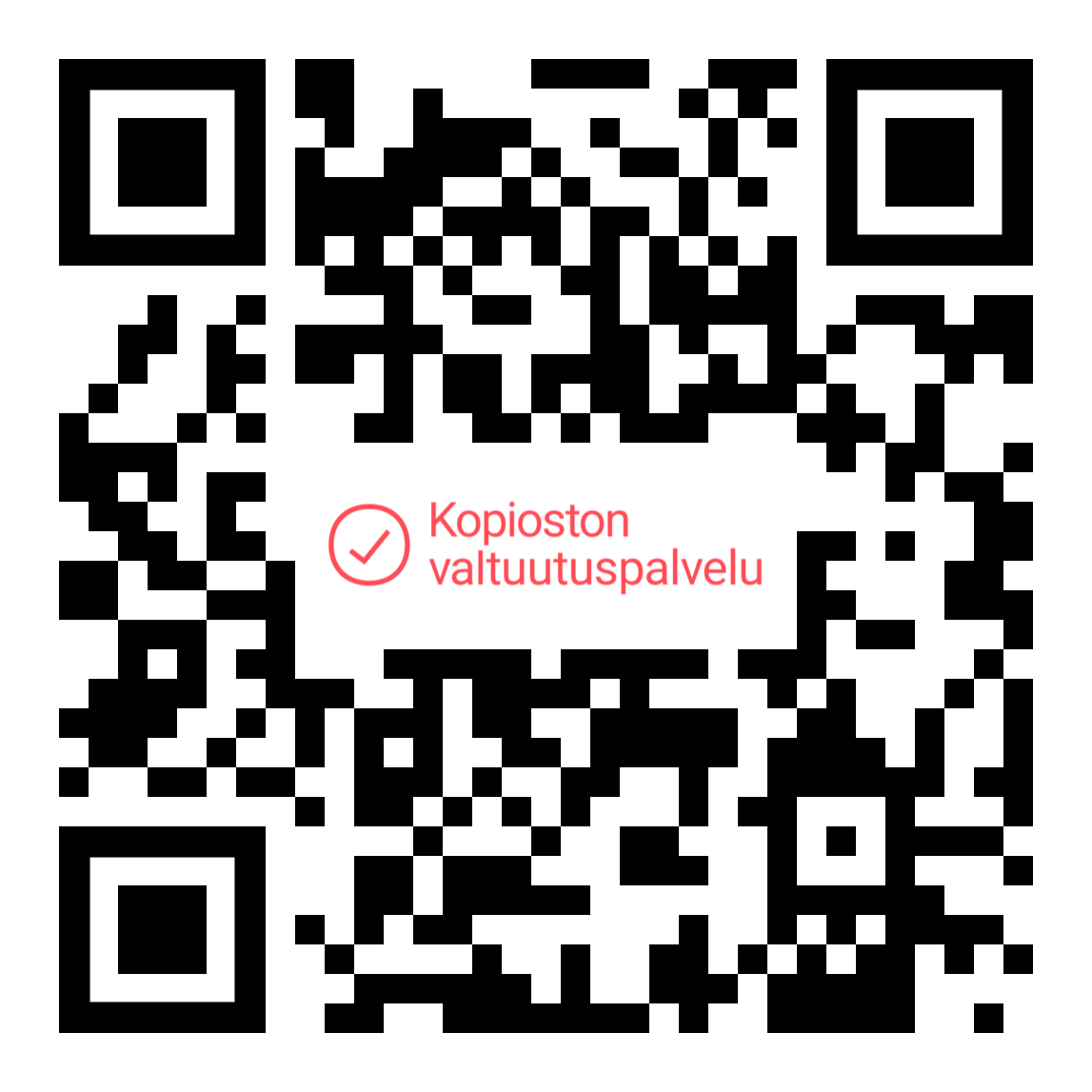 2
7.11.2024
Päivitystä odottavan valtakirjan edessä on huutomerkki
Palvelun etusivulla on listaus antamistasi valtuutuksista. 
	Klikkaa päivitettävän valtakirjan kohdalla Tarkastele.
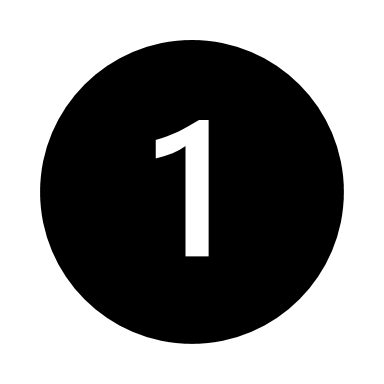 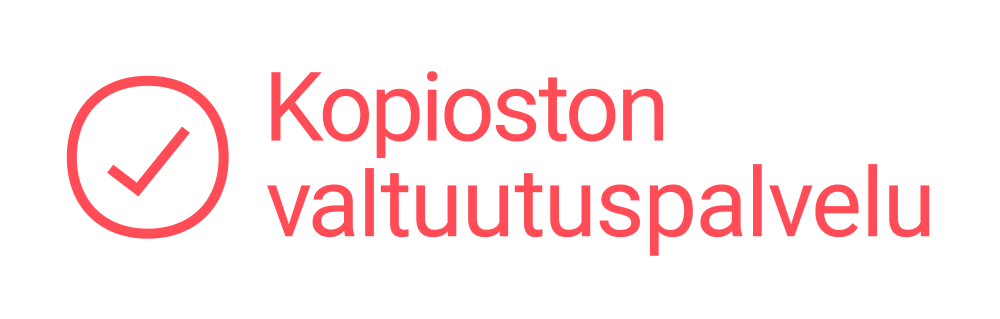 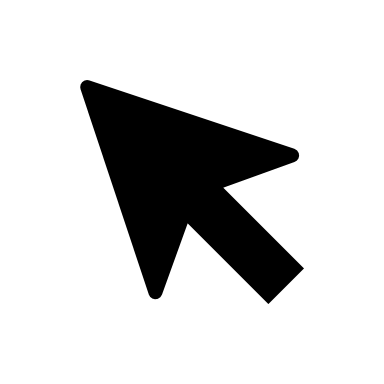 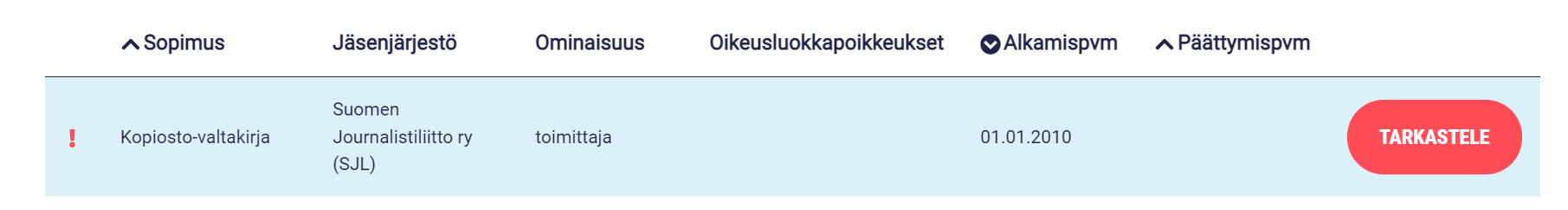 3
7.11.2024
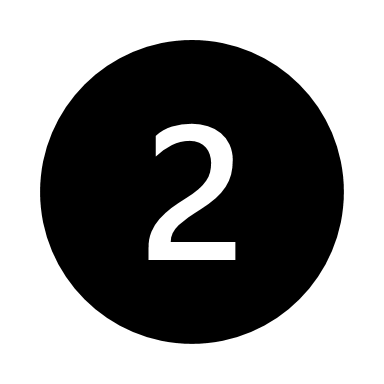 Klikkaa valtakirjan tiedot –sivulla Päivitä valtuutus
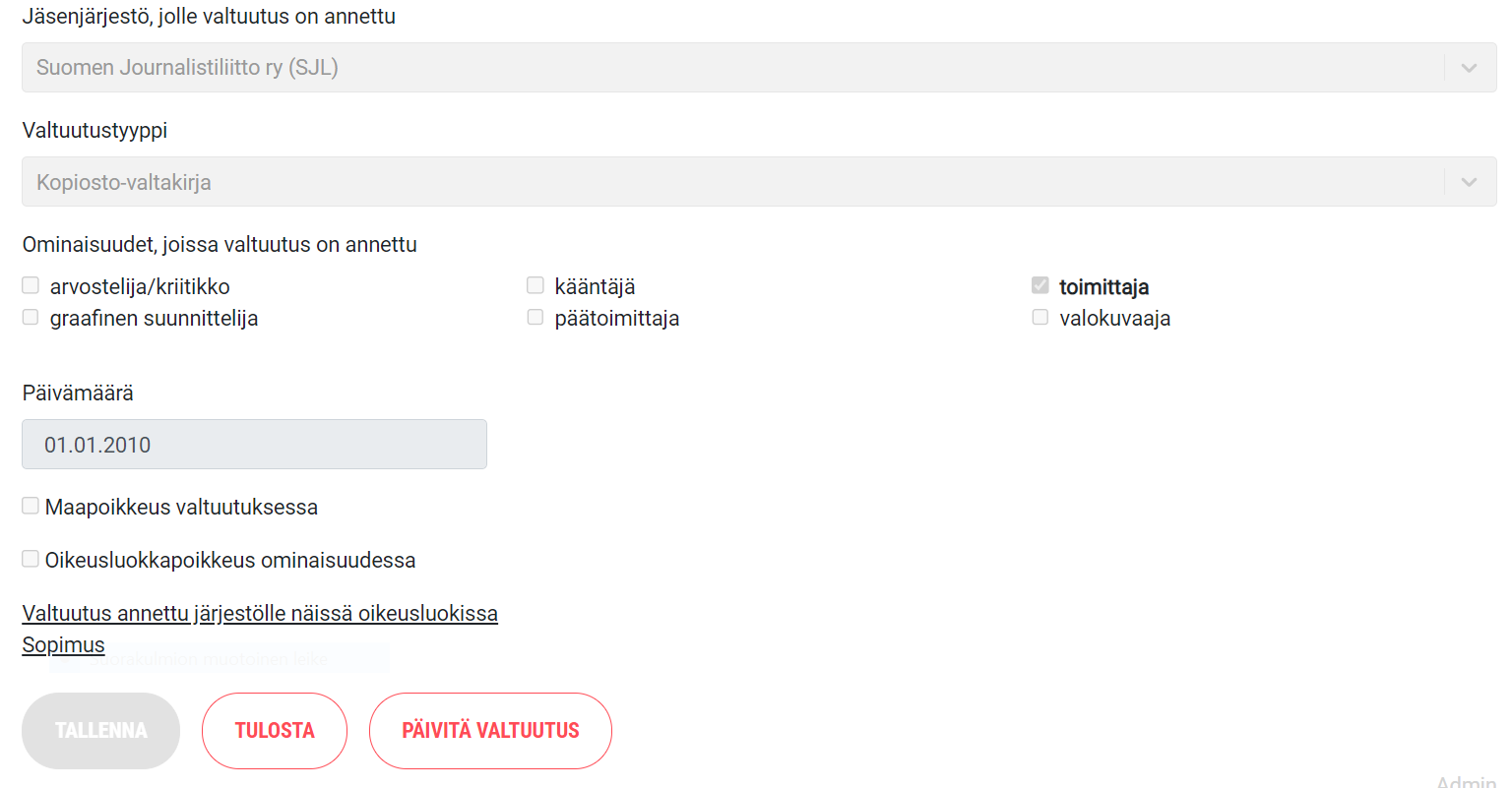 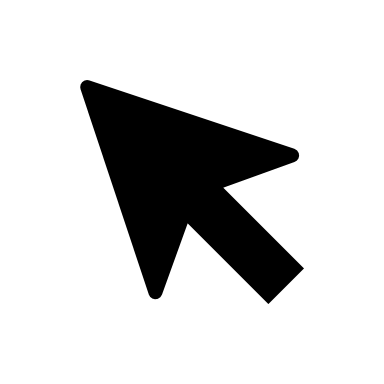 4
7.11.2024
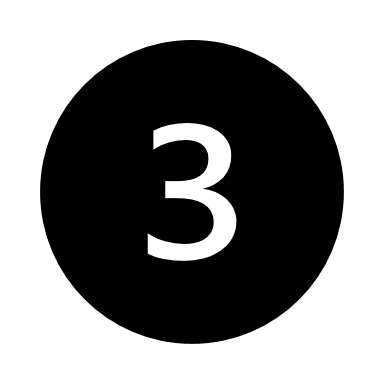 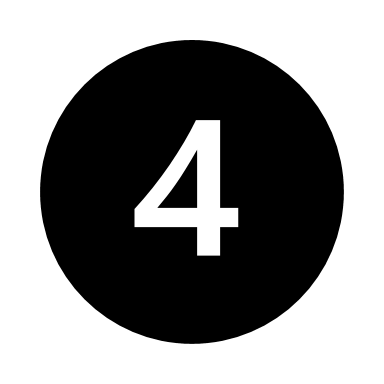 Päivityssivu avautuu.            Hyväksy päivitys ja            tallenna.
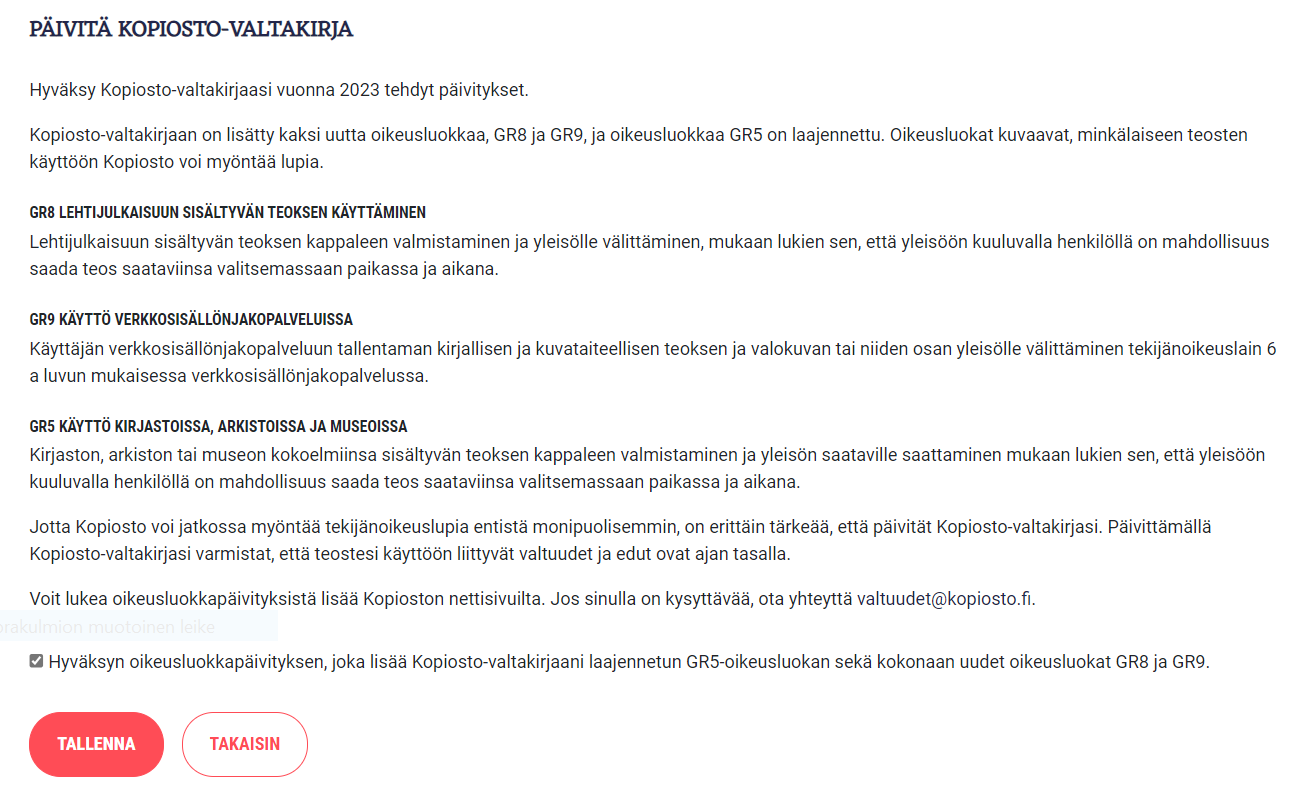 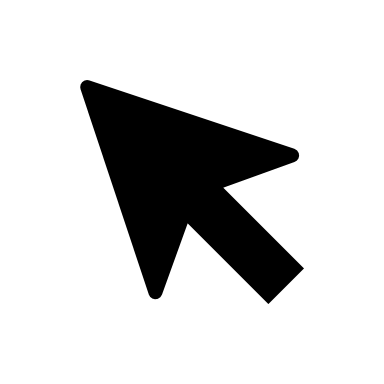 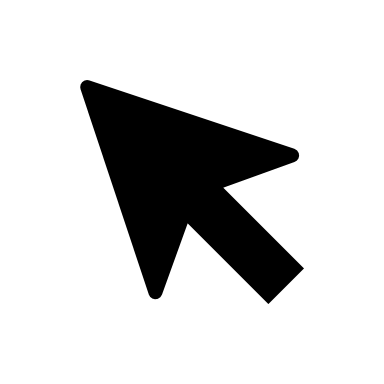 5
7.11.2024
VALMISTA! 
Valtakirjan tiedot -sivulle tulee ilmoitus, että valtakirja on päivitetty,                             ja huutomerkki katoaa etusivulta valtakirjan kohdalta.
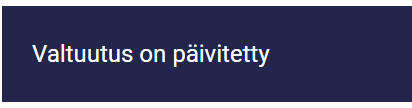 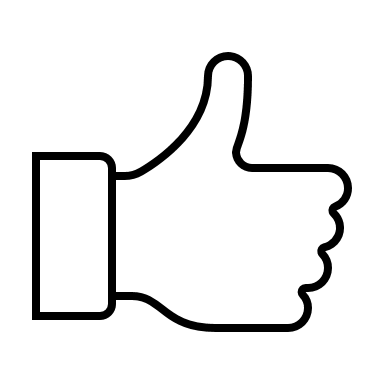 6
7.11.2024
Puuttuuko Kopiosto-valtakirjastasi ominaisuus?
Lisää Journalistiliitolle antamaasi Kopiosto-valtakirjaan ominaisuus klikkaamalla Valtuutuksen tiedot -sivulla Lisää uusi ominaisuus -kuvaketta.




Valitse haluamasi ominaisuudet ja paina Tallenna. Valtakirjassa on valmiiksi jäsenjärjestönä Suomen Journalistiliitto ja valtuutustyyppinä Kopiosto-valtakirja.

Anna valtakirja kaikissa tekijäominaisuuksissa, joissa teet tai olet tehnyt töitä. Kopioston luvilla kopioidaan myös vanhempaa aineistoa, joten jätä voimaan tai lisää valtakirjaasi myös ne ominaisuudet, joissa et enää tee töitä.
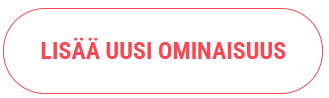 7
7.11.2024